Using Instagram @ your library
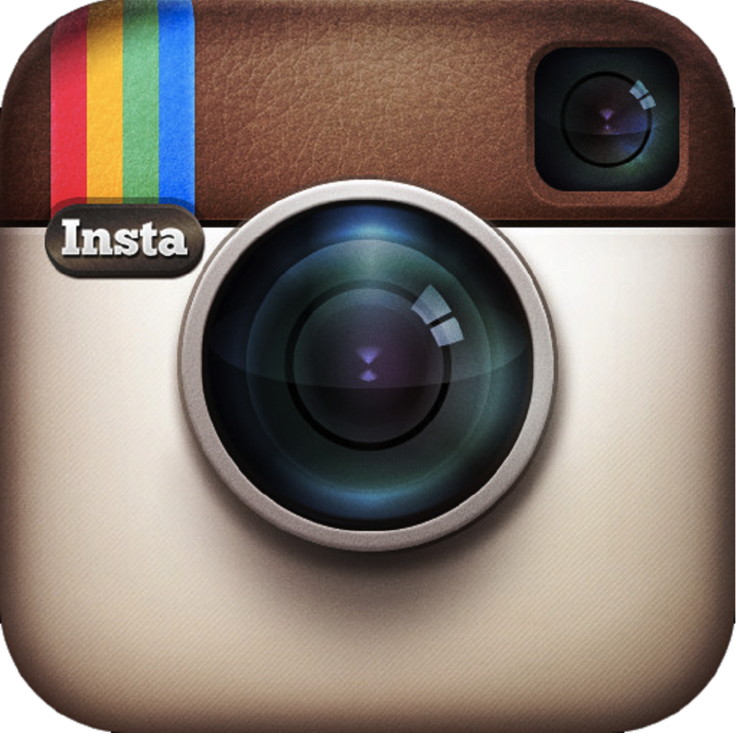 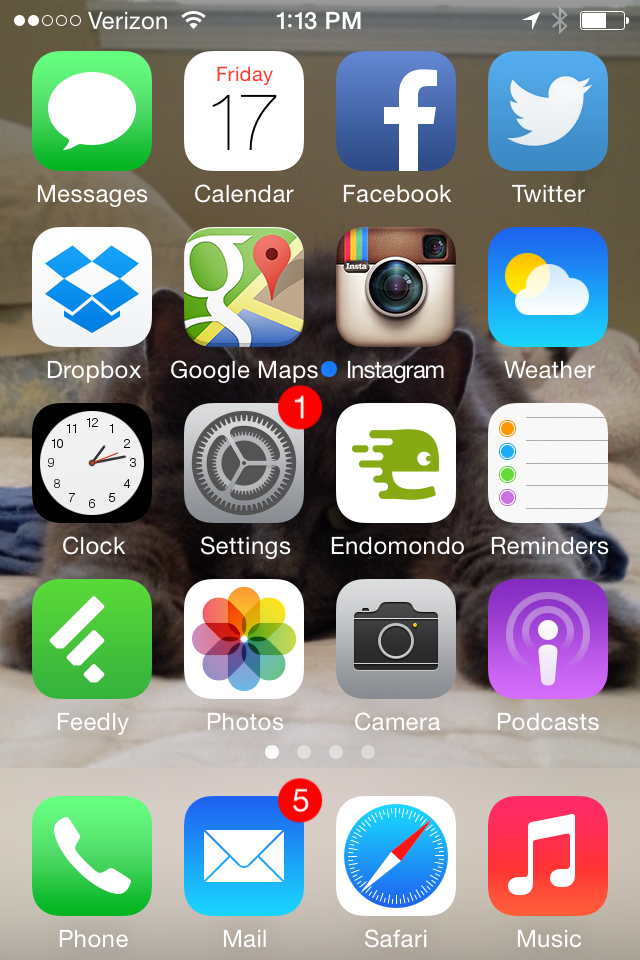 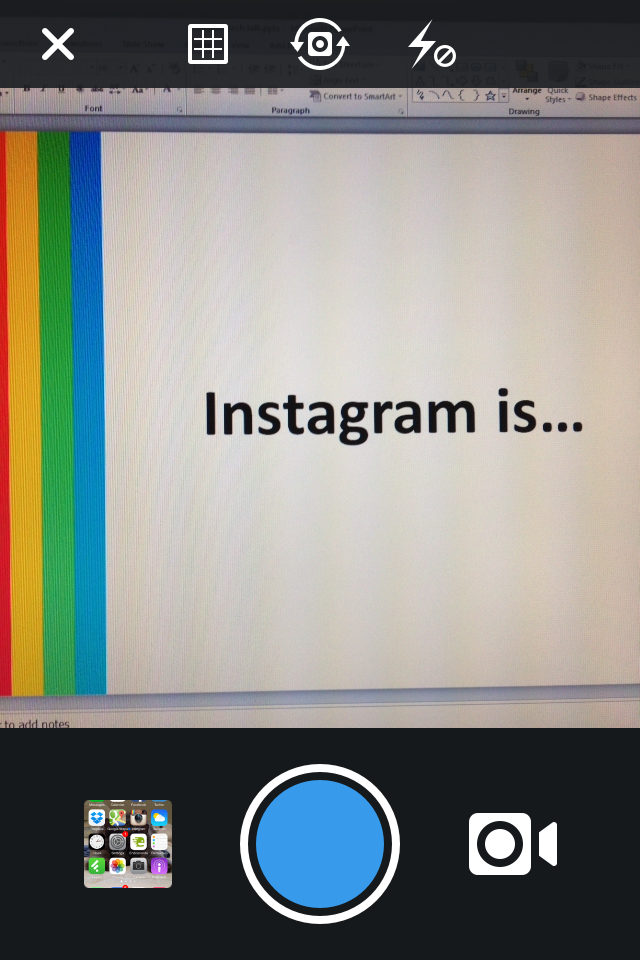 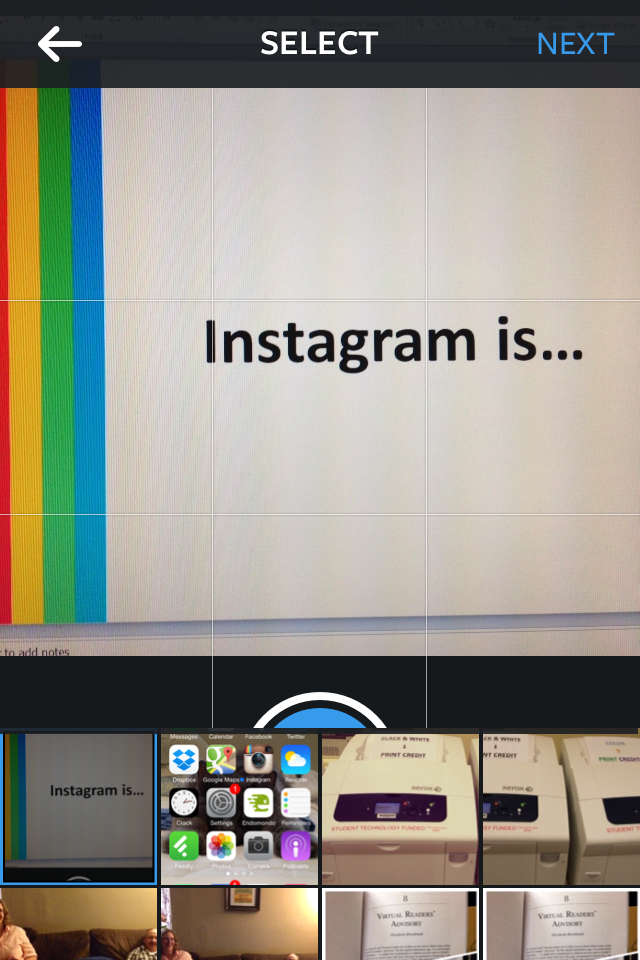 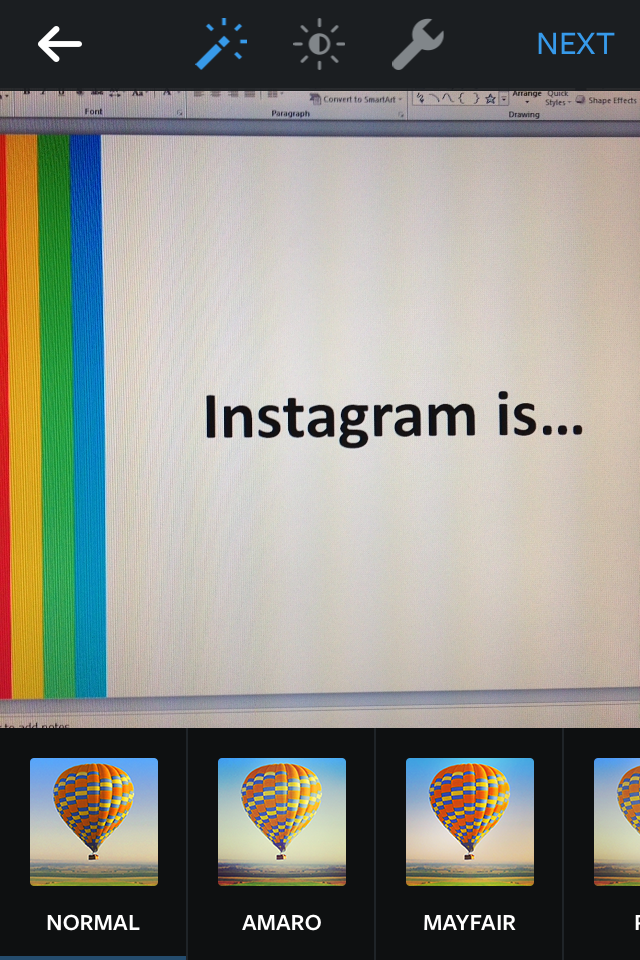 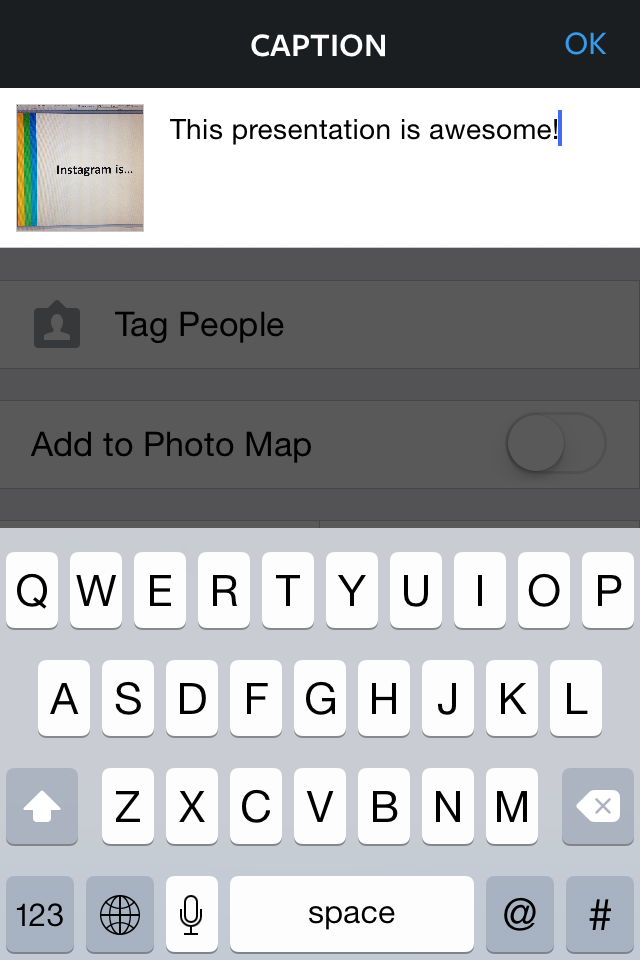 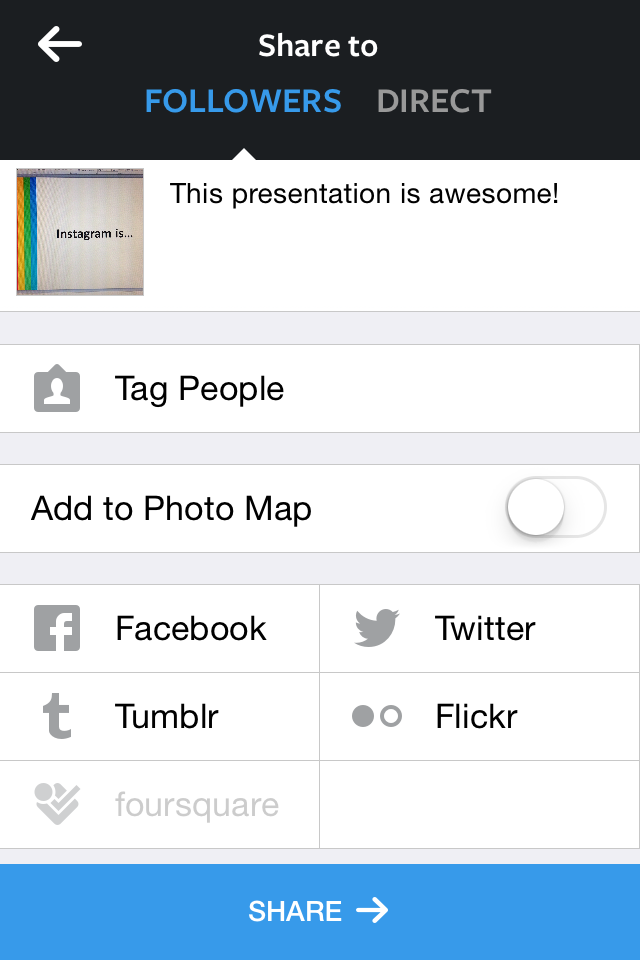 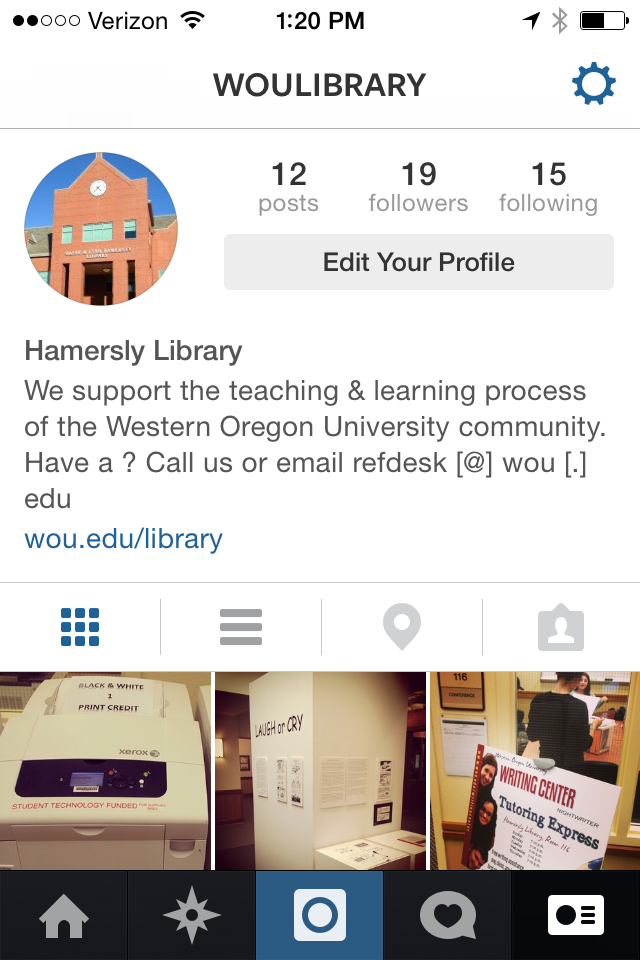 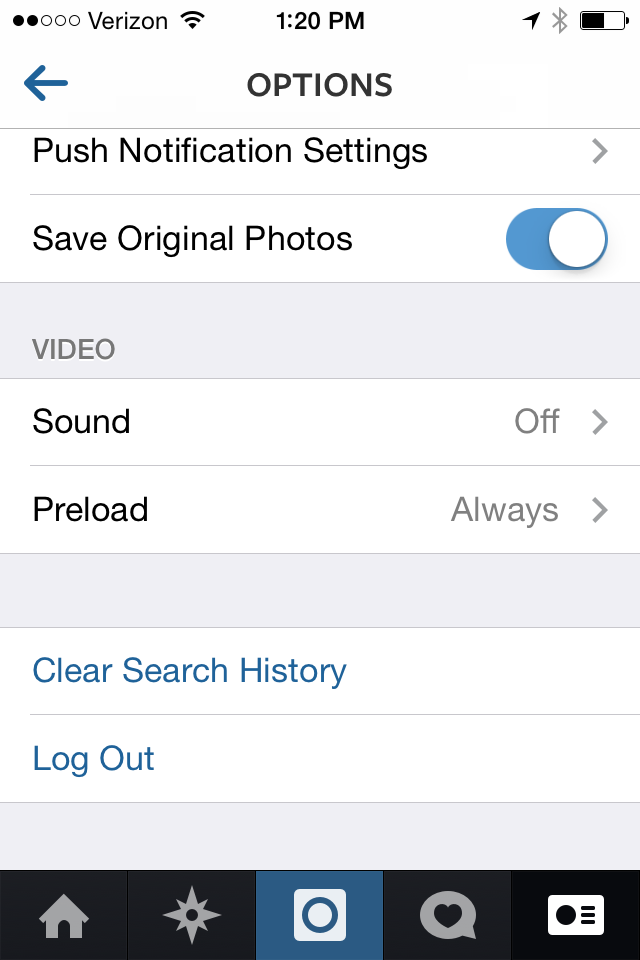 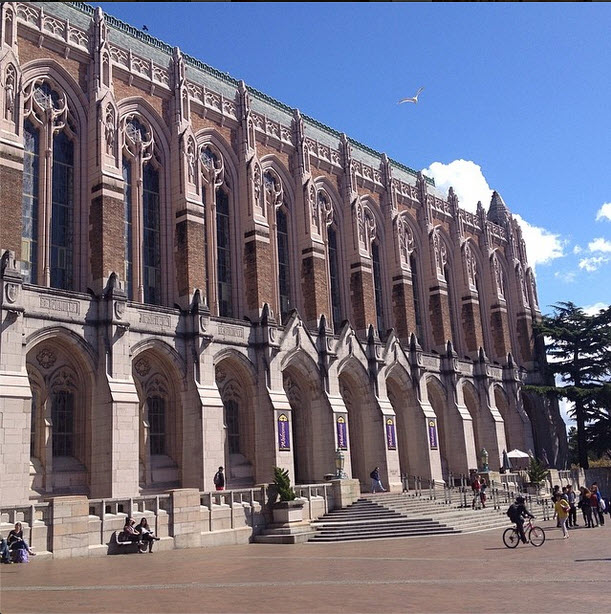 [Speaker Notes: http://instagram.com/p/ootuPEPFJl/?modal=true]
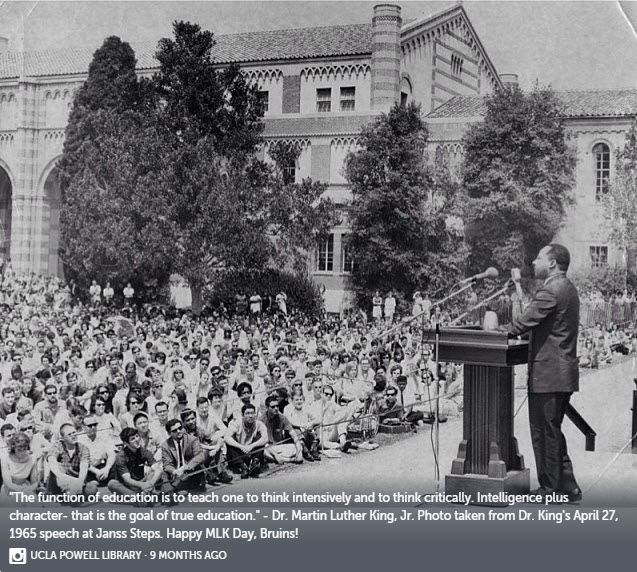 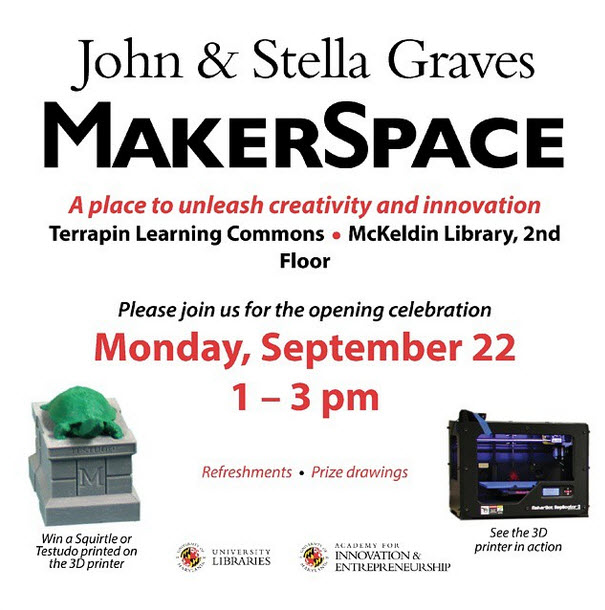 [Speaker Notes: http://instagram.com/p/tQLwP0MU-P/?modal=true]
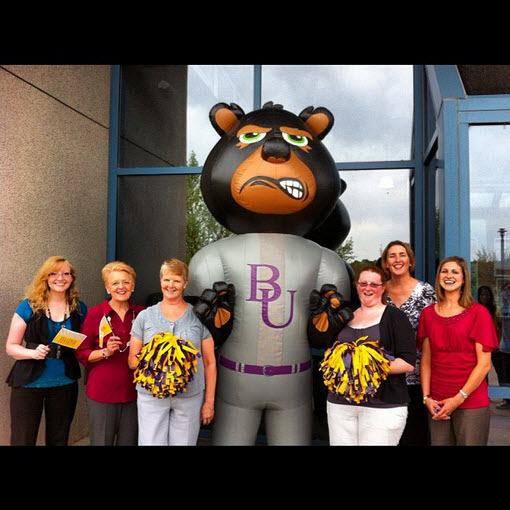 [Speaker Notes: http://websta.me/p/291390325772373851_177217418]
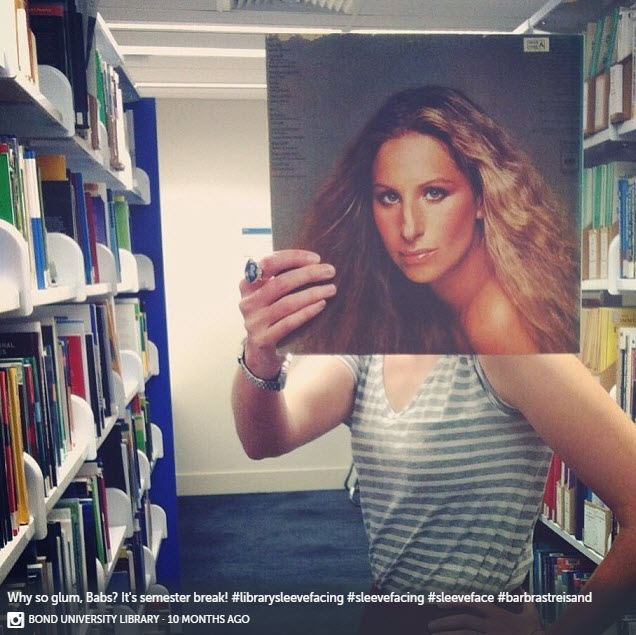 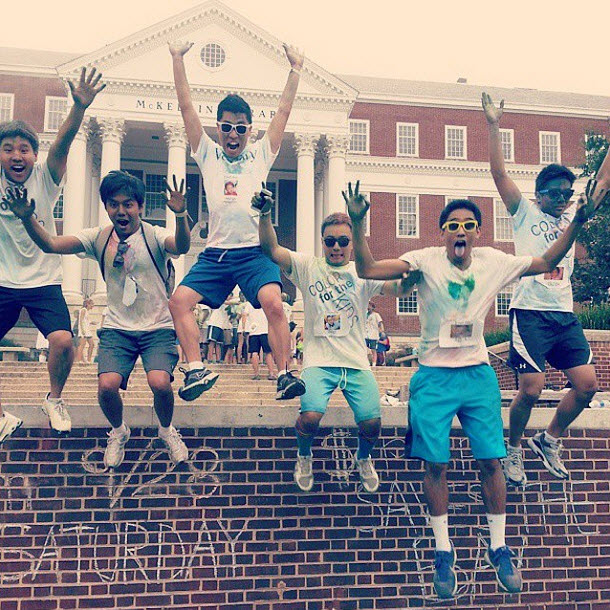 [Speaker Notes: http://instagram.com/p/tJG0q2MUws/?modal=true]
Best practices & tips
Match all your social media usernames
Don’t ask people to follow you
Be social!
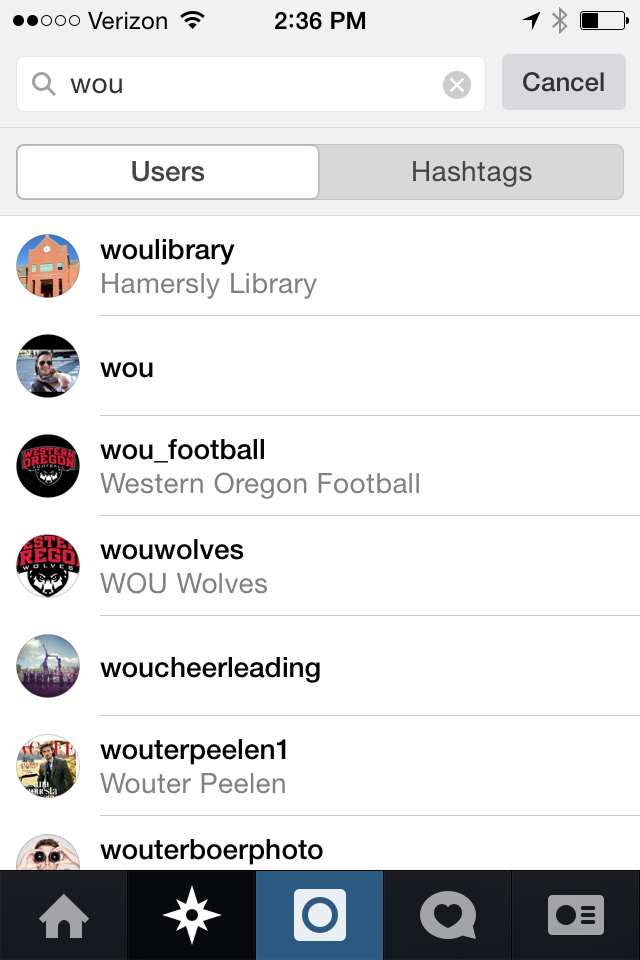 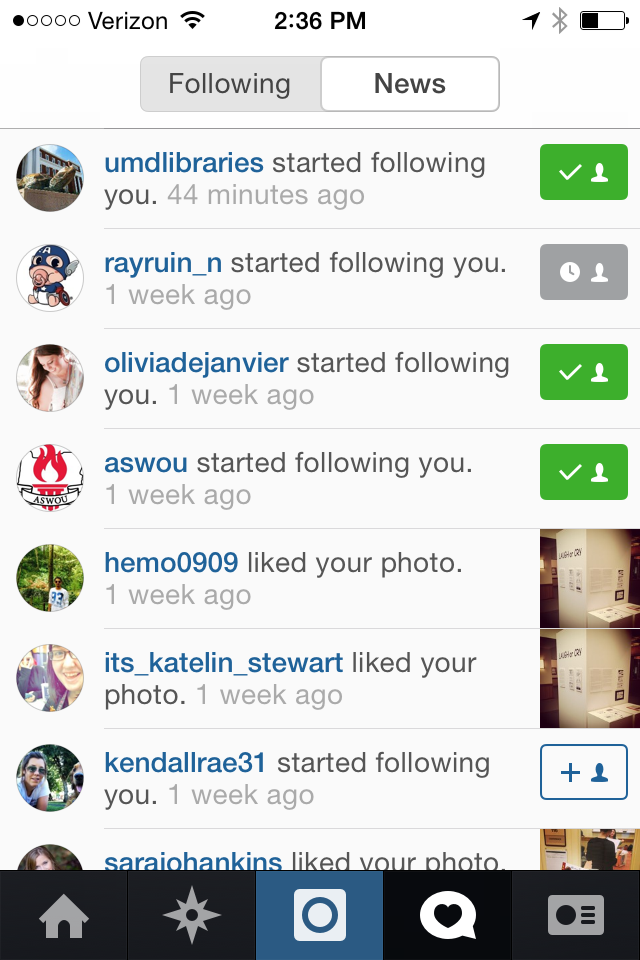 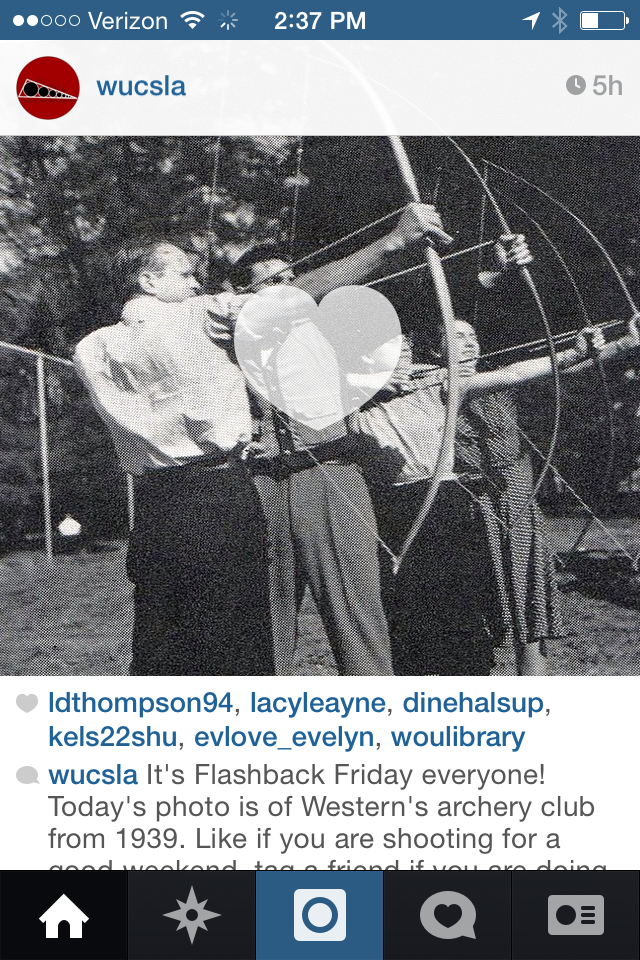 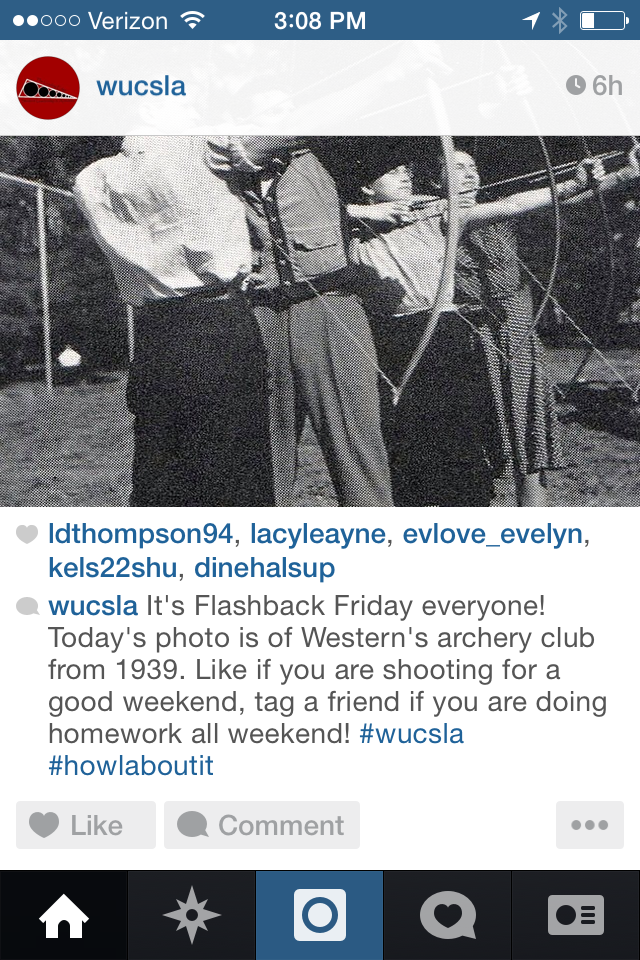 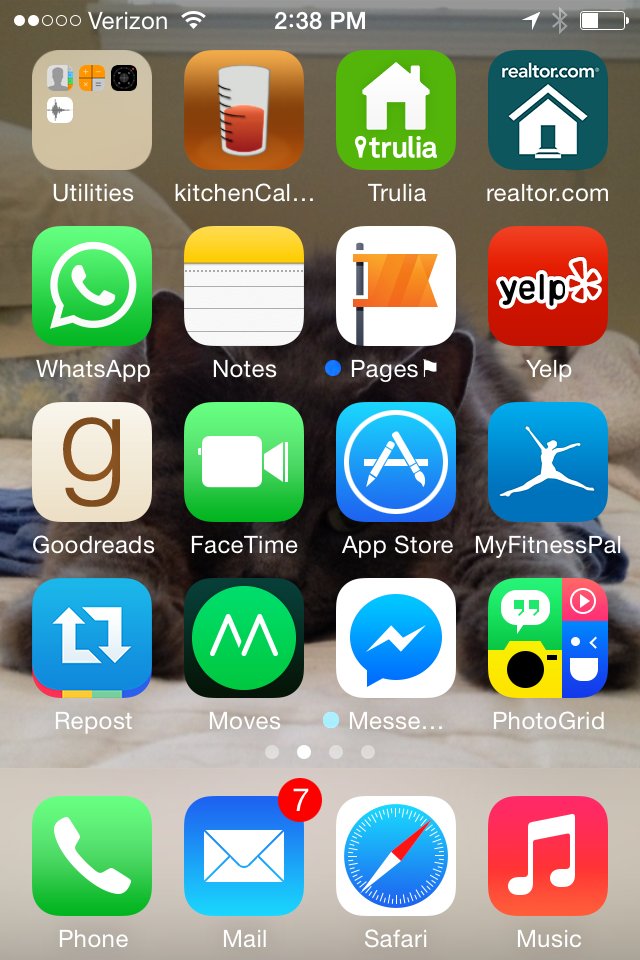 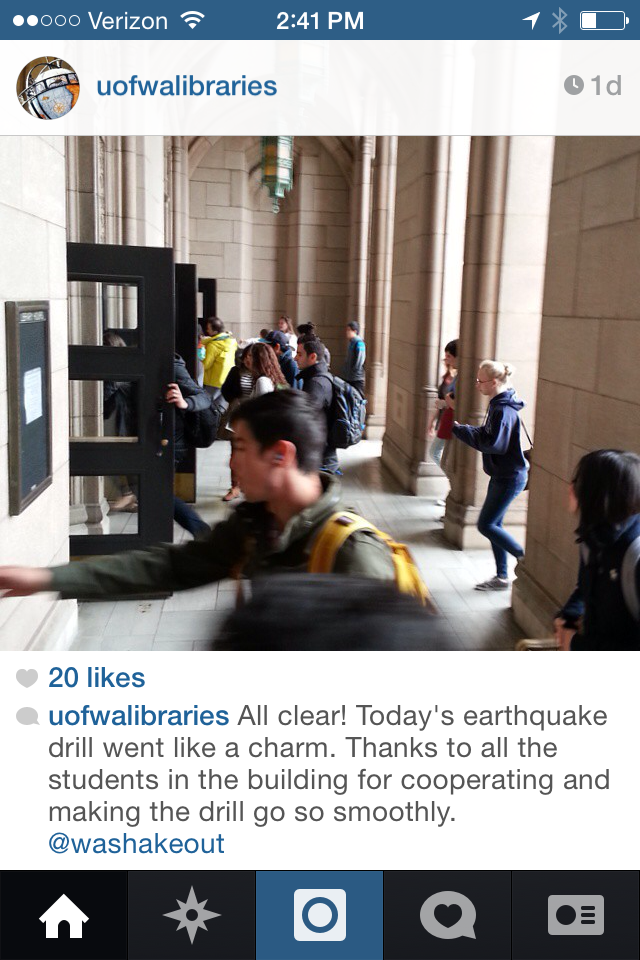 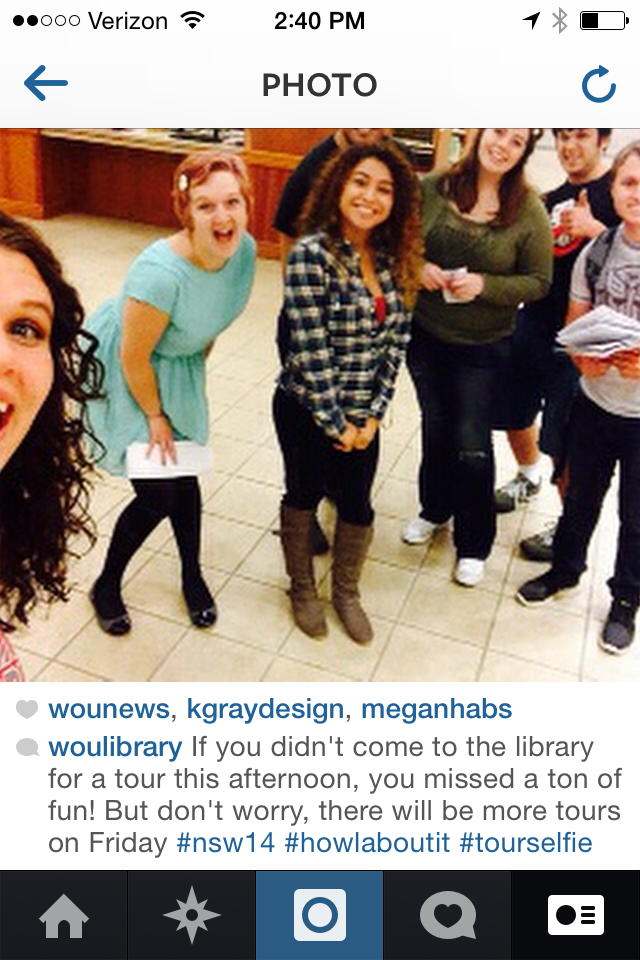 Best practices & tips
Match all your social media usernames
Don’t ask people to follow you
Be social!
Don’t over-like
Take good photos!
Don’t flood the feed
Thanks!
Contact info:
Elizabeth Brookbank, Instruction Librarian, Western Oregon University, brookbanke@wou.edu

References:
Instagram logo. (2014). Search Engine Journal. Retrieved from http://cdn.searchenginejournal.com/wp-content/uploads/2014/03/Instagram-logo-005.png
UW Libraries. (2014, May). Happy Friday! [Instagram post]. Retrieved from http://instagram.com/p/ootuPEPFJl/?modal=true 
UMD Libraries.  (2014, Jan). (University) Libraries on Instagram. Retrieved from https://storify.com/UMDLibraries/libraries-on-instagram 
UMD Libraries. (2014, Sept). Morning Terps! At 1pm today, head to the 2nd floor of McKeldin for the opening of the new [Instagram post]. Retrieved from http://instagram.com/p/tQLwP0MU-P/?modal=true 
Bellevue University. (2012, Sept 29). #librarians #bellevue #brutus [Instagram post]. Retrieved from http://websta.me/p/291390325772373851_177217418 
UMD Libraries. (2014, Sept). All the best to everyone participating in @TerpThon's Color Run [Instagram post]. Retrieved from http://instagram.com/p/tJG0q2MUws/?modal=true 
Popolo, M. (2012, Nov 27). Instaquette: The Dos and Don'ts of Instagram. Retrieved from http://www.pcmag.com/article2/0,2817,2412482,00.asp 
Page, J. (2013, Aug 9). The 5-Minute-A-Day Instagram Marketing Plan. Retrieved from http://www.searchenginejournal.com/the-5-minute-a-day-instagram-marketing-plan/66439/ 
Kroski, E. (2012, Oct 4). 9 Interesting Ways to Use Instagram for Your Library. Retrieved from http://oedb.org/ilibrarian/10-interesting-ways-to-use-instagram-for-your-library/ 
Mollett, A., & McDonnell, A. (2014, Apr 16). Five ways libraries are using Instagram to share collections and draw public interest. Retrieved from http://blogs.lse.ac.uk/impactofsocialsciences/2014/04/16/five-ways-libraries-are-using-instagram/